12,а. Площадь многоугольника
[Speaker Notes: В режиме слайдов ответы появляются после кликанья мышкой]
Теорема. Площадь выпуклого четырёхугольника равна половине произведения его диагоналей на синус угла между ними.
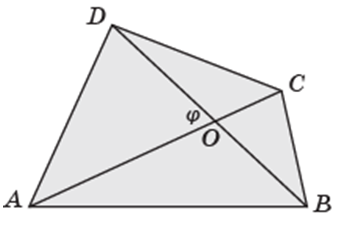 [Speaker Notes: В режиме слайдов ответы появляются после кликанья мышкой]
Упражнение 1
Найдите площадь ромба, изображенного на клетчатой бумаге, клетками которой являются единичные квадраты.
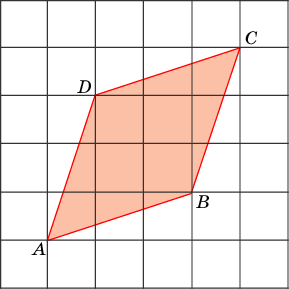 Ответ: 8.
[Speaker Notes: В режиме слайдов ответы появляются после кликанья мышкой]
Упражнение 2
Найдите площадь многоугольника, изображенного на клетчатой бумаге, клетками которой являются единичные квадраты.
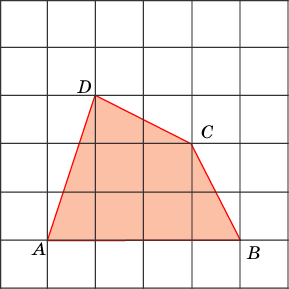 Ответ: 7,5.
[Speaker Notes: В режиме слайдов ответы появляются после кликанья мышкой]
Упражнение 3
Найдите площадь многоугольника, изображенного на клетчатой бумаге, клетками которой являются единичные квадраты.
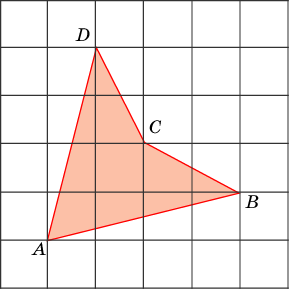 Ответ: 6.
[Speaker Notes: В режиме слайдов ответы появляются после кликанья мышкой]
Упражнение 4
Найдите площадь многоугольника, изображенного на клетчатой бумаге, клетками которой являются единичные квадраты.
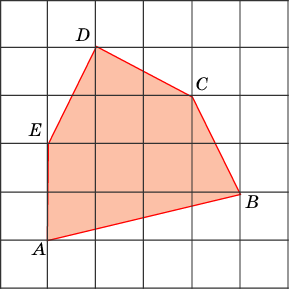 Ответ: 10.
[Speaker Notes: В режиме слайдов ответы появляются после кликанья мышкой]
Упражнение 5
Найдите площадь многоугольника, изображенного на клетчатой бумаге, клетками которой являются единичные квадраты.
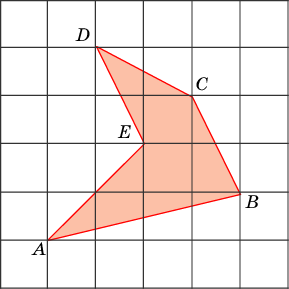 Ответ: 6.
[Speaker Notes: В режиме слайдов ответы появляются после кликанья мышкой]
Упражнение 6
Найдите площадь многоугольника, изображенного на клетчатой бумаге, клетками которой являются единичные квадраты.
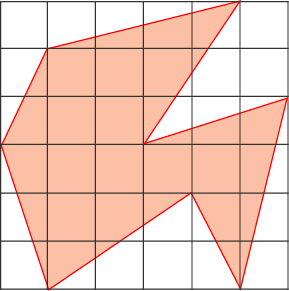 Ответ: 20.
[Speaker Notes: В режиме слайдов ответы появляются после кликанья мышкой]
Упражнение 7
Диагонали четырехугольника перпендикулярны и равны 4 см и 5 см. Найдите площадь этого четырехугольника.
Ответ: 10 см2.
[Speaker Notes: В режиме слайдов ответы появляются после кликанья мышкой]
Упражнение 8
Диагонали выпуклого четырёхугольника равны 6 и 8, угол между ними равен 30о. Найдите площадь этого четырёхугольника.
Ответ: 12.
[Speaker Notes: В режиме слайдов ответы появляются после кликанья мышкой]
Упражнение 9
Диагонали выпуклого четырёхугольника равны 8 и 10. Какую наибольшую площадь может иметь этот четырёхугольник?
Ответ: 40.
[Speaker Notes: В режиме слайдов ответы появляются после кликанья мышкой]
Упражнение 10
Периметр четырехугольника равен 100 м. Может ли его площадь быть меньше одного квадратного метра, если этот четырехугольник: а) параллелограмм; б) прямоугольник; в) ромб; г) квадрат; д) трапеция?
Ответ: а) Да;
б) да;
в) да;
г) нет;
д) да.
[Speaker Notes: В режиме слайдов ответы появляются после кликанья мышкой]
Упражнение 11
Середины сторон выпуклого четырёхугольника последовательно соединены между собой. Найдите площадь получившегося четырёхугольника, если площадь данного четырехугольника равна 16.
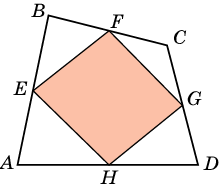 Ответ: 8.
[Speaker Notes: В режиме слайдов ответы появляются после кликанья мышкой]
Упражнение 12
Отрезки, соединяющие середины противоположных сторон выпуклого четырёхугольника, взаимно перпендикулярны и равны 2 и 7. Найдите площадь этого четырёхугольника.
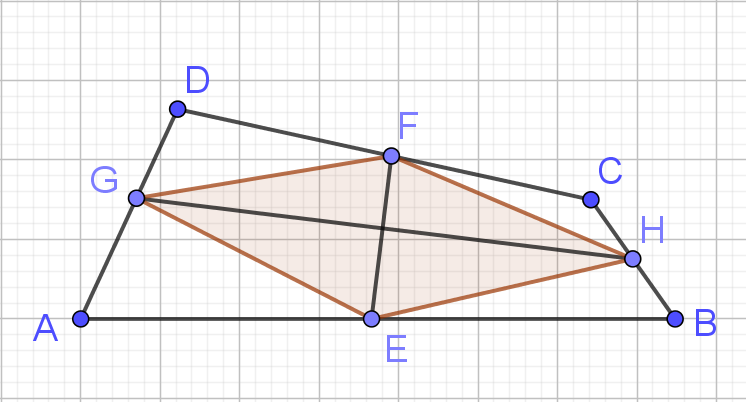 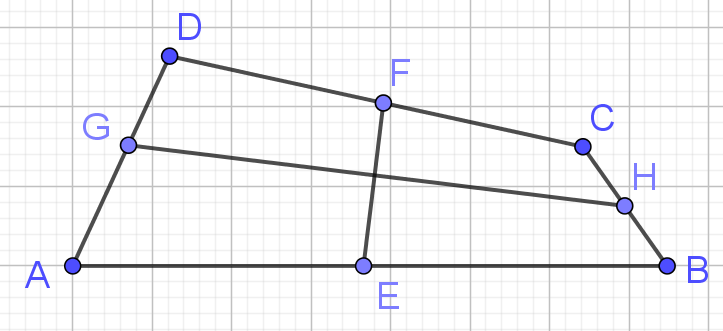 Решение. Четырёхугольник EHFG является ромбом. Его площадь равна 7. Она равна половине площади четырёхугольника ABCD. Следовательно, площадь четырёхугольника ABCD равна 14.
[Speaker Notes: В режиме слайдов ответы появляются после кликанья мышкой]
Упражнение 13
Отрезки, соединяющие середины противоположных сторон выпуклого четырёхугольника, равны между собой. Найдите площадь этого четырёхугольника, если его диагонали равны 8 и 12.
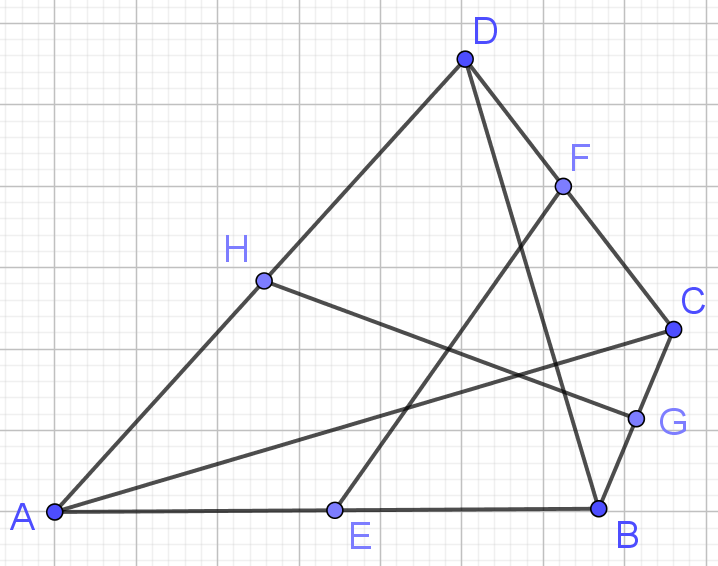 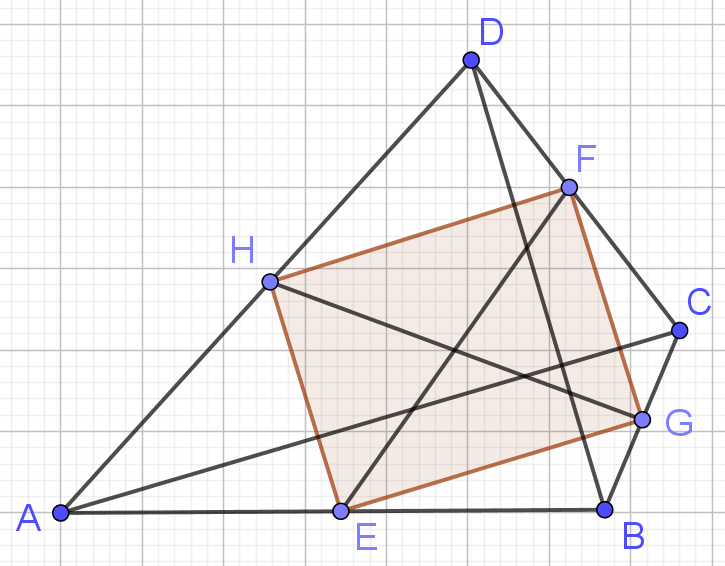 Решение. Четырёхугольник EGFH является прямоугольником. Следовательно, диагонали AC и BD четырёхугольника ABCD перпендикулярны. Площадь прямоугольника EGFH равна 24.
[Speaker Notes: В режиме слайдов ответы появляются после кликанья мышкой]
Упражнение 14
Вершины A и C выпуклого четырехугольника ABCD соединены отрезками с серединами E и F сторон соответственно BC и AD. Найдите площадь четырехугольника AECF, если площадь данного четырехугольника равна 12.
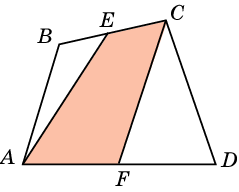 Ответ: 6.
[Speaker Notes: В режиме слайдов ответы появляются после кликанья мышкой]
Упражнение 15*
В четырёхугольнике ABCD углы B и D прямые. Стороны AD и BC равны. Высота DH, опущенная на сторону AB равна 1. Найдите площадь этого четырёхугольника.
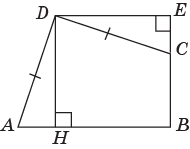 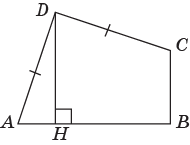 Решение. Повернём треугольник ADE вокруг вершины D на угол 90о против часовой стрелке. Получим квадрат HBED. Его площадь равна 1.
[Speaker Notes: В режиме слайдов ответы появляются после кликанья мышкой]
Упражнение 16
Стороны выпуклого четырехугольника ABCD разделены каждая на три равные части соответственно точками A1, A2, B1, B2, C1, C2, D1, D2. Найдите площадь восьмиугольника A1A2B1B2C1C2D1D2, если площадь данного четырехугольника равна 18.
Решение. Сумма площадей треугольников AA1D2 и CC1B2 равна сумме площадей треугольников BB1A2 и DD1C2 и равна одной девятой площади данного четырехугольника.
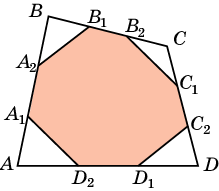 Следовательно, площадь восьмиугольника равна семи девятым площади четырехугольника и равна 14.
[Speaker Notes: В режиме слайдов ответы появляются после кликанья мышкой]
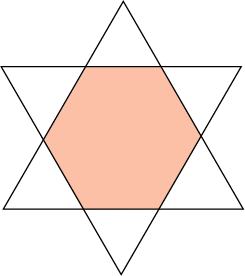 Ответ: 2/3.
Упражнение 17
Правильный треугольник площади 1 повернут вокруг центра описанной окружности на угол 60°. Найдите площадь фигуры, которая является общей частью (пересечением) треугольников.
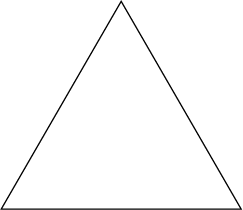 [Speaker Notes: В режиме слайдов ответы появляются после кликанья мышкой]
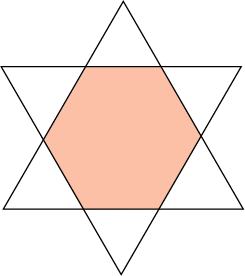 Ответ: 2/3.
Упражнение 18
Найдите площадь общей части правильного треугольника площади 1 и симметричного ему треугольника относительно центра описанной окружности.
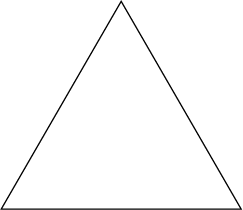 [Speaker Notes: В режиме слайдов ответы появляются после кликанья мышкой]
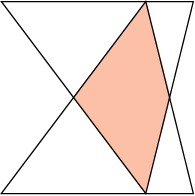 Ответ: 0,5.
Упражнение 19
Треугольник площади 1 симметрично отражен относительно прямой, содержащей его среднюю линию. Найдите площадь фигуры, которая является общей частью (пересечением) треугольников.
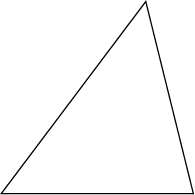 [Speaker Notes: В режиме слайдов ответы появляются после кликанья мышкой]
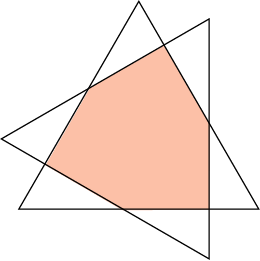 Ответ:
Упражнение 20
Правильный треугольник со стороной 1 повернут вокруг центра описанной окружности на угол 90°. Найдите площадь фигуры, которая является общей частью (пересечением) треугольников.
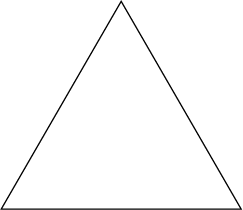 [Speaker Notes: В режиме слайдов ответы появляются после кликанья мышкой]
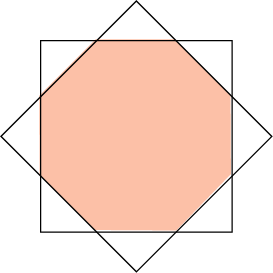 Ответ:
Упражнение 21
Квадрат со стороной 1 повернут вокруг центра симметрии на угол 45°. Найдите площадь фигуры, которая является общей частью (пересечением) квадратов.
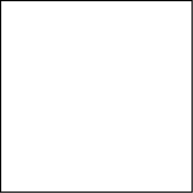 [Speaker Notes: В режиме слайдов ответы появляются после кликанья мышкой]
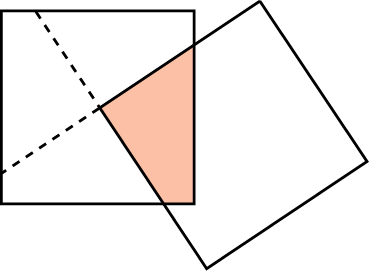 Ответ: 0,25.
Упражнение 22
Вершина одного единичного квадрата находится в центре другого единичного квадрата. Найдите площадь их общей части.
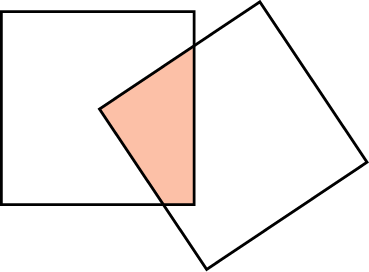 [Speaker Notes: В режиме слайдов ответы появляются после кликанья мышкой]
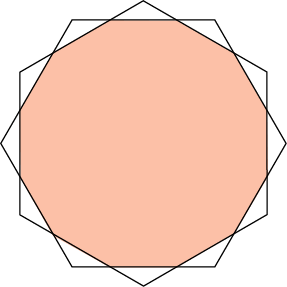 Ответ:
Упражнение 23
Правильный шестиугольник площади 1 повернут вокруг центра симметрии на угол 90°. Найдите площадь фигуры, которая является общей частью (пересечением) шестиугольников.
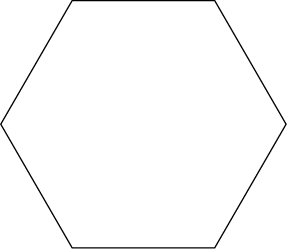 [Speaker Notes: В режиме слайдов ответы появляются после кликанья мышкой]
Упражнение 24
Площадь шестиугольника ABCDEF, у которого противолежащие стороны равны и параллельны, равна 1. Найдите площадь закрашенного треугольника ACE.
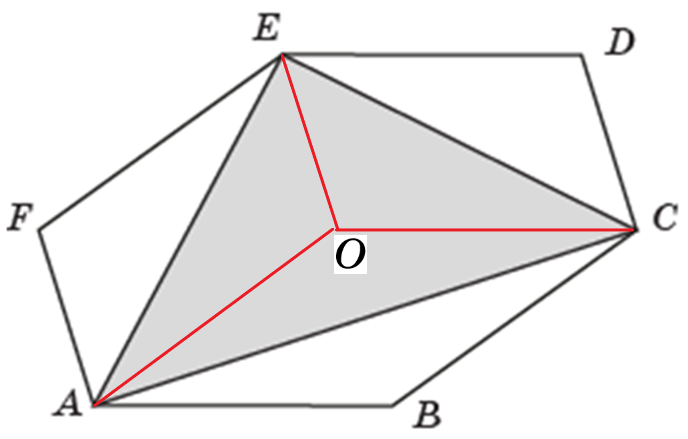 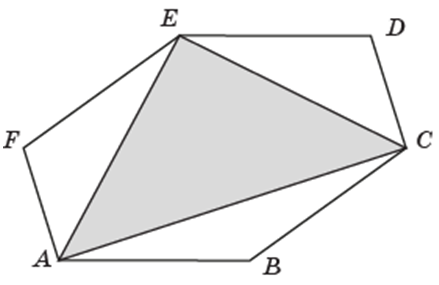 Решение. Обозначим O центр симметрии шестиугольника. Соединим его отрезками с вершинами A, C и E. Получим параллелограммы ABCO, CDEO и AFEO. Следовательно, площадь закрашенного треугольника равна 0,5.
[Speaker Notes: В режиме слайдов ответы появляются после кликанья мышкой]
Упражнение 25
Площадь правильного восьмиугольника ABCDEFGH равна 1. Найдите площадь закрашенного прямоугольника CDGH.
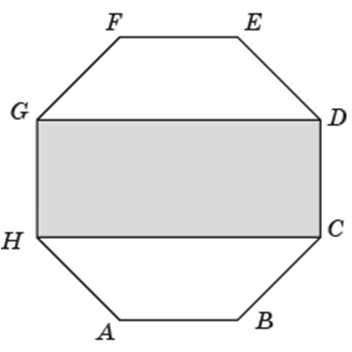 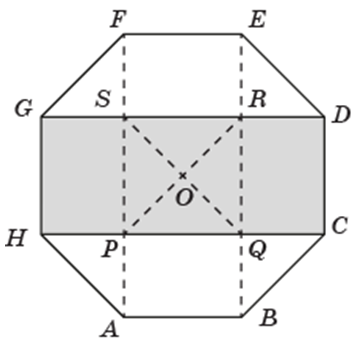 Решение. В правильном восьмиугольнике проведём диагонали AF и BE. В квадрате PQRS также проведём диагонали. Эти диагонали разбивают восьмиугольник на попарно равные части. Следовательно, площадь прямоугольника CDGH равна половине площади восьмиугольника.
[Speaker Notes: В режиме слайдов ответы появляются после кликанья мышкой]